Что за дерево: и зиму и лето зелено?
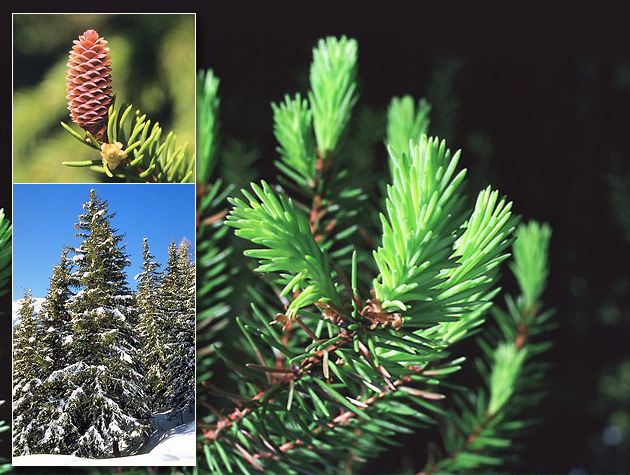 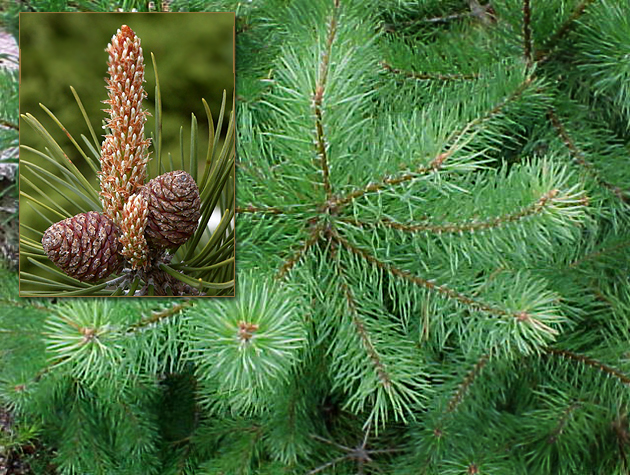 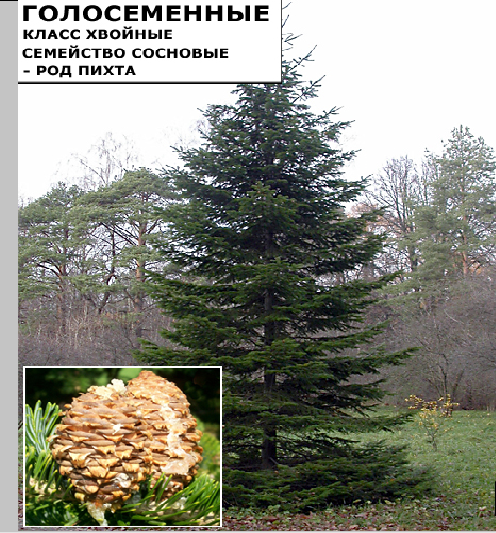 Задание:
Распределить названия растений на группы, дать название каждой группе:
сосна, липа, береза, лиственница, ель, клен
Каким качеством отличается древесина лиственницы?
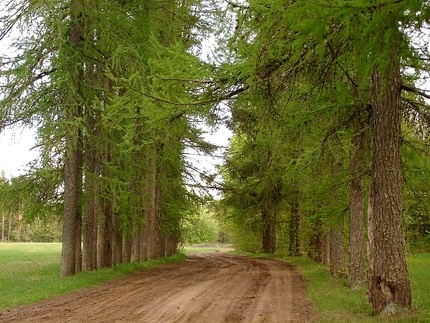 Знаете ли вы ответы на данные вопросы?
Какое хвойное дерево сбрасывает листву на зиму?
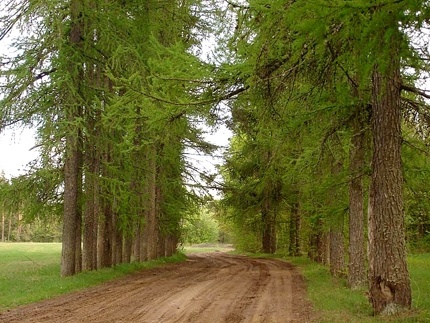 Самое теневыносливое хвойное дерево?
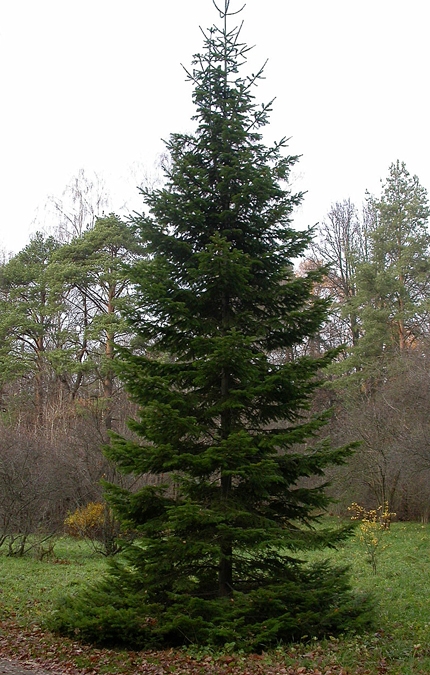 В переводе с японского это растение называют «серебряный абрикос». Что это за растение?
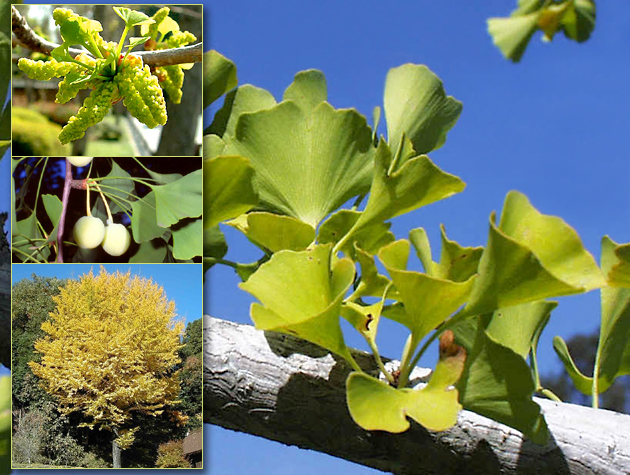 Какое растение называют «виноградом хвойных лесов»?
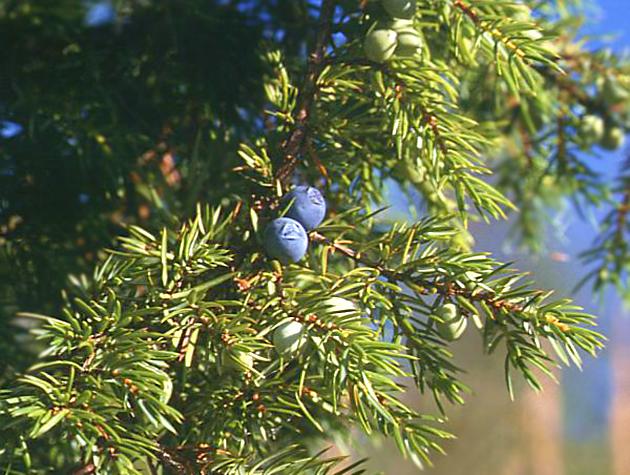 Что бы ответить на эти вопросы надо изучить тему …
Отдел Голосеменные растения
Голосеменные – это растения, которые образуют семена, но не формируют цветков и плодов
Около 700 видов;
Произошли от разноспоровых папоротников, вымерших в начале каменноугольного периода;
Большинство – деревья;
Характерна наибольшая продолжительность жизни – до 3 – 4,5 тыс. лет;
Однодомные;
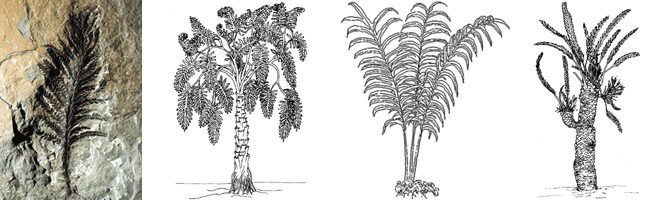 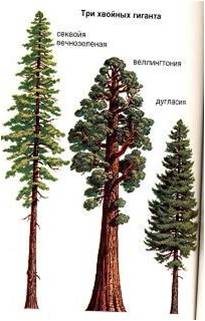 Секвойи – высотой до 112 м, диаметром до 8 м.
В россии самое распространенное хвойное – лиственница, а в Пермском крае – сосна.
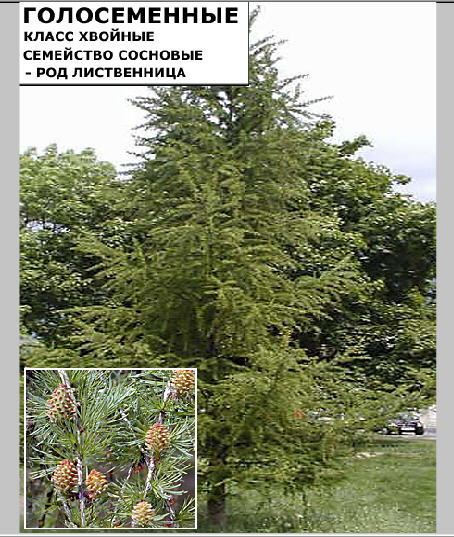 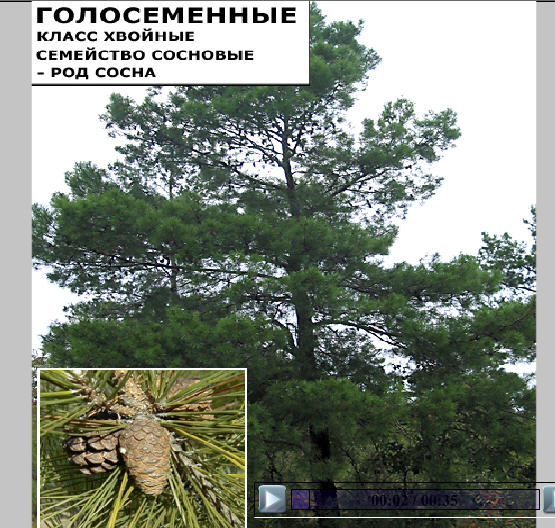 Преимущества семян перед спорой:
Семязачатки располагаются открыто на чешуях
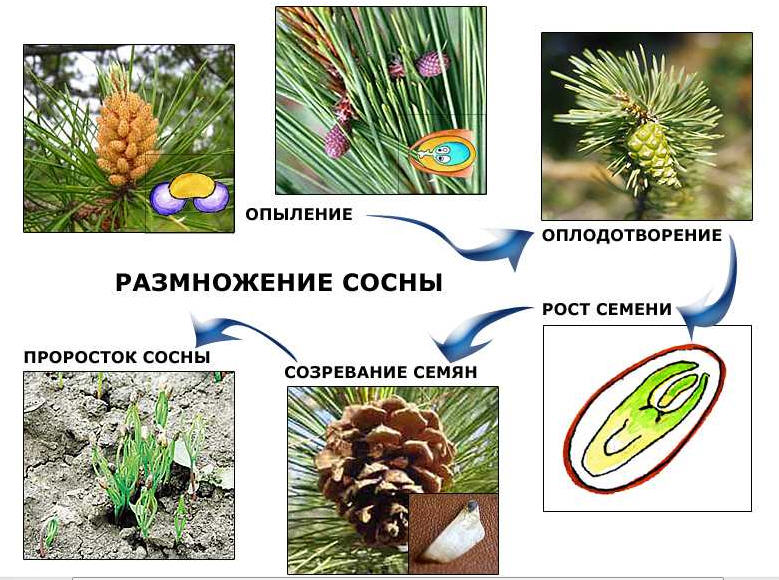 Класс саговниковые
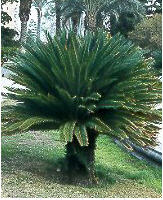 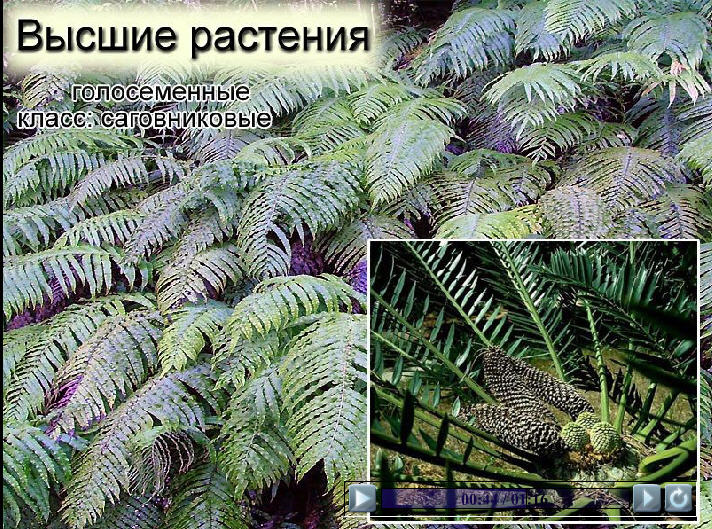 Класс гинкговые
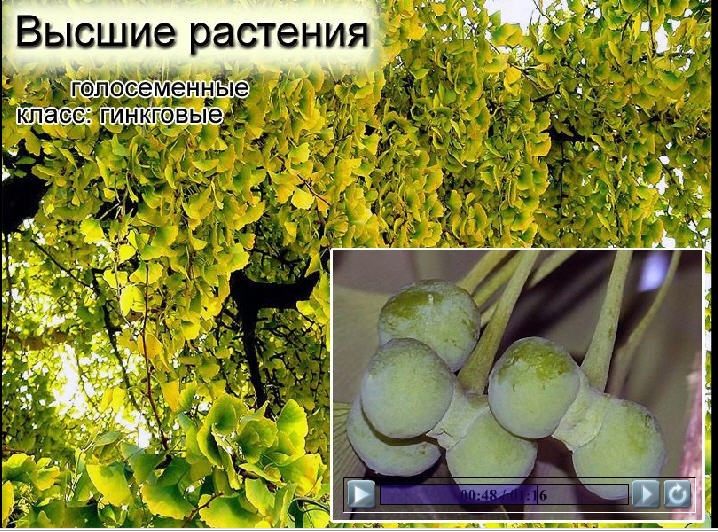 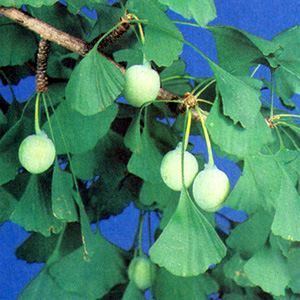 Класс хвойные
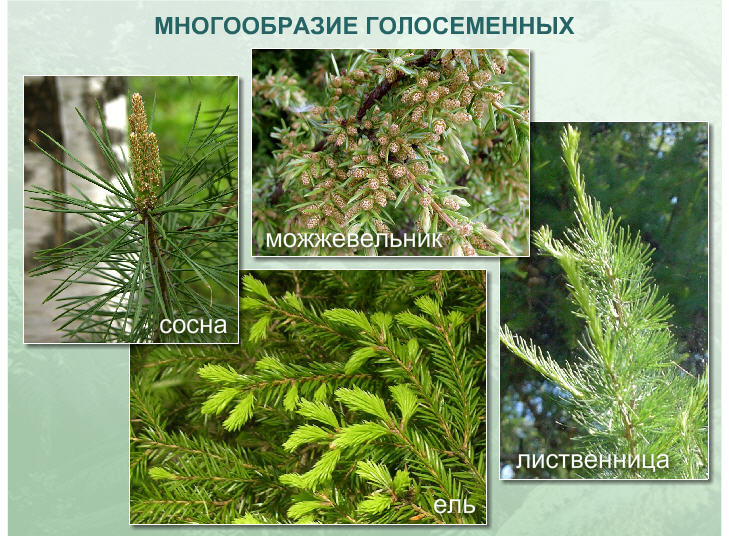 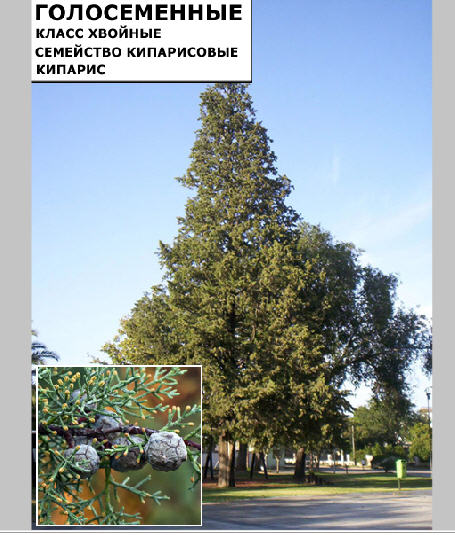 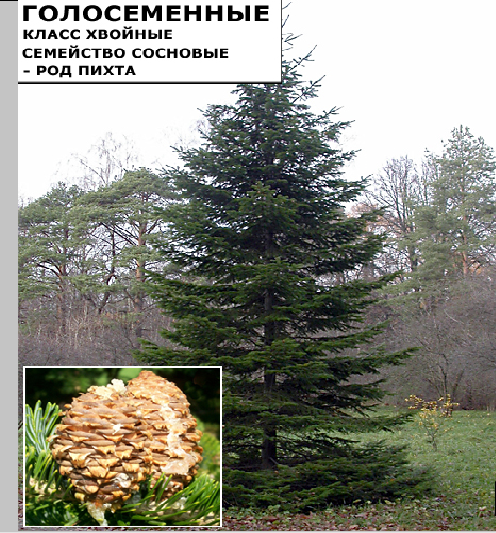 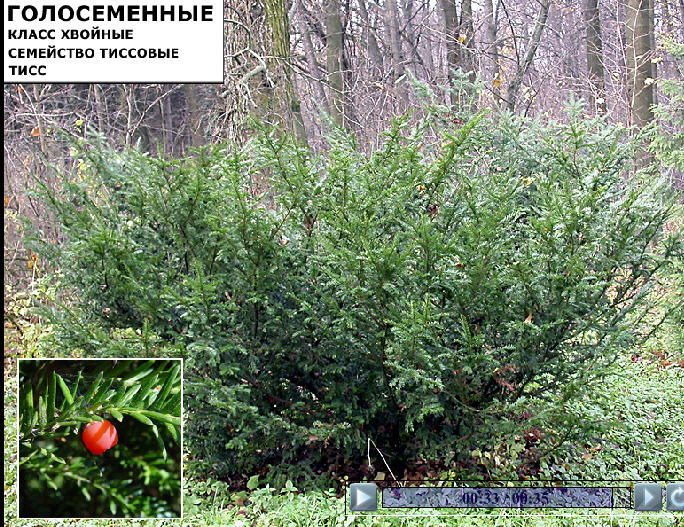 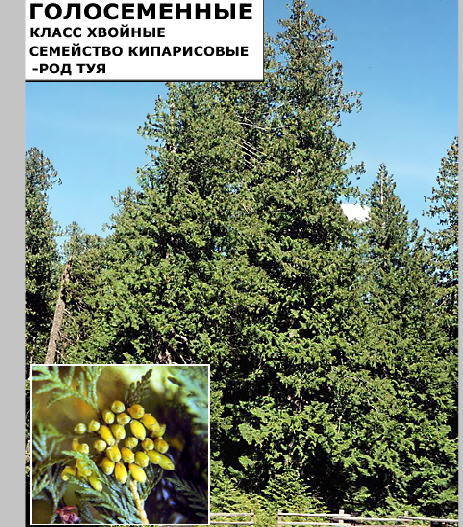 Класс эфедровые
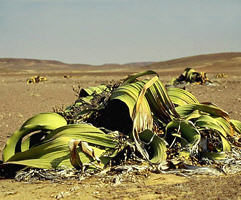 вельвичия
В стебле – тонкая кора, хорошо развитая древесина, и плохо выраженная сердцевина
СМОЛА ХВОЙНЫХ - ЖИВИЦА
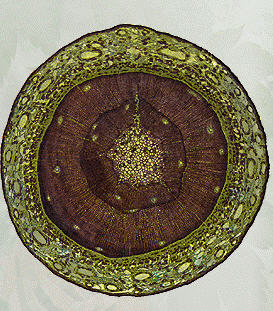 Кора со смоляными каналами
В древесине - трахеиды
Сердцевина
У большинства  листья – игольчатые (хвоя)
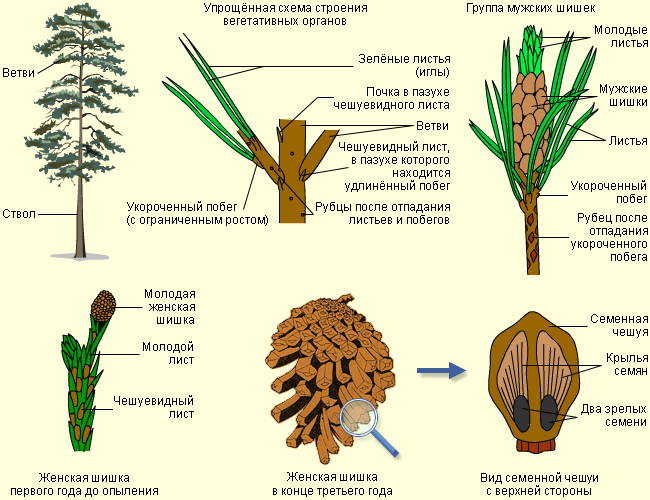 Покрыты толстой кутикулой, устьица погружены – уменьшение испарения
Изучите внешнее строение побегов голосеменных:
Шишки – видоизмененные побеги!
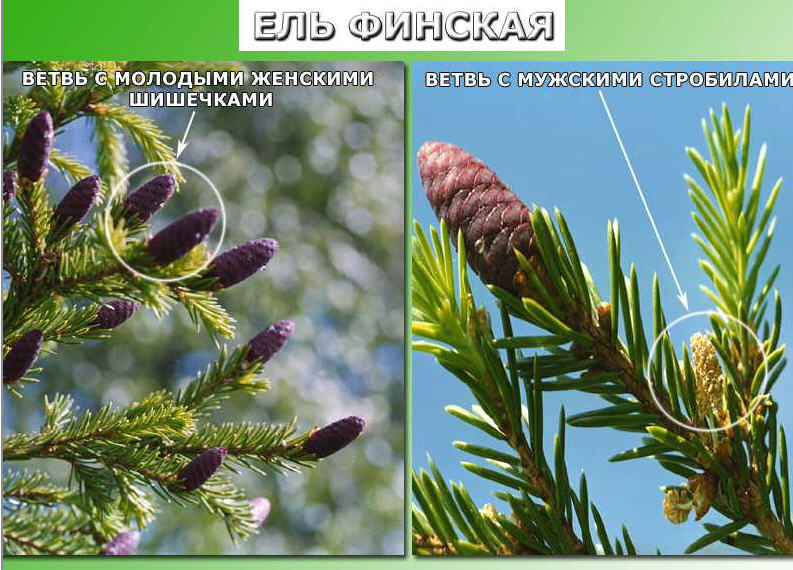 Мужские шишки – микростробилы:
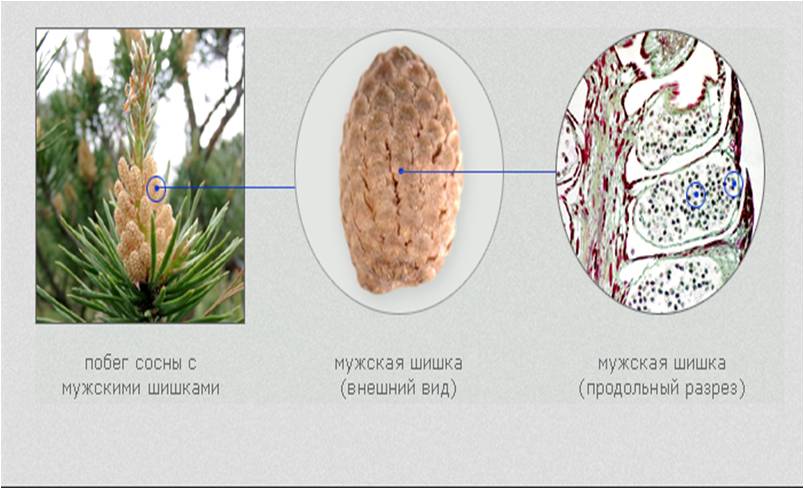 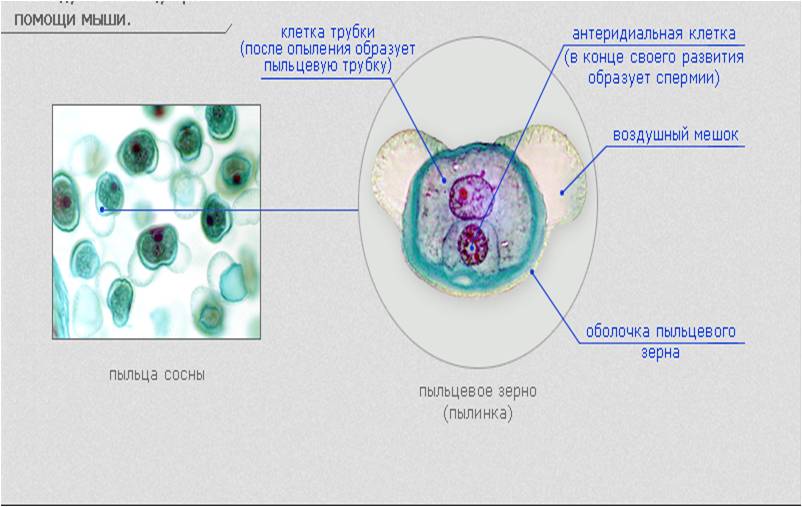 Женские шишки – макростробилы:
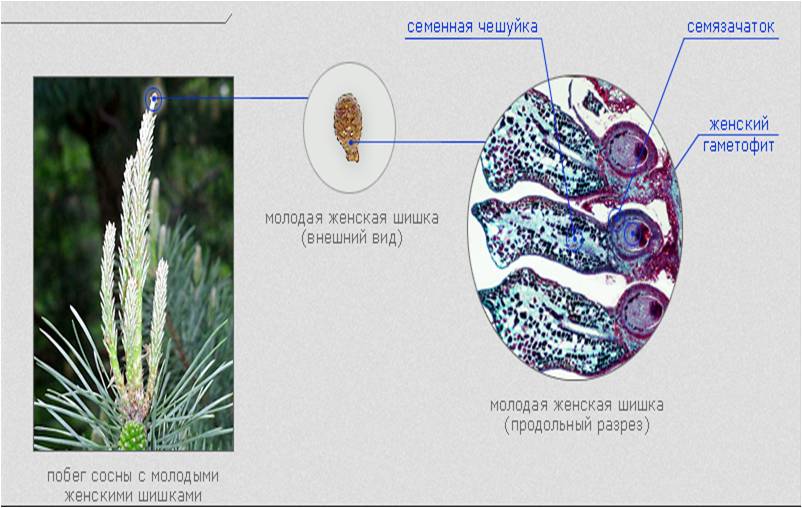 Маркова Лайма Валдисовна, учитель химии и биологии Усть-Язьвинской МСОШ Красновишерского района Пермского края